Lesson 1
Text Talk


Wind on the 
Hill 

By A.A.Milne
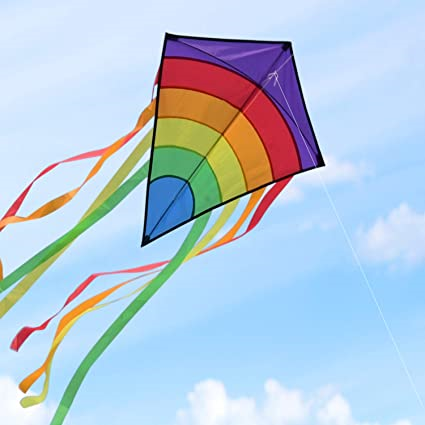 Steps to Success
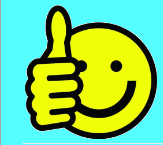 What makes a good summarizer?

To read paragraphs carefully and say what is happening in your own words.
To use less words to summarise what you’ve read.
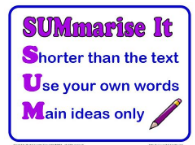 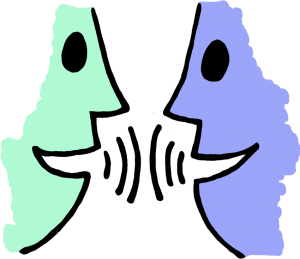 Tell your partner: We are going to read a text called ‘Wind on the Hill’
What type of text is this?
I think the text is… because...

Who is this text is about?
I think the text is about…

What are the main features of a poem?
Some poems have...
rhyme (usually the words at the end of a line), rhythm, stanzas.
Wind on the Hill

No one can tell me,
Nobody knows,
Where the wind comes from,
Where the wind goes.

It’s flying from somewhere
As fast as it can, 
I couldn’t keep up with it,
Not if I ran.

But if I stopped holding
The string of my kite,
It would blow with the wind
For a day and a night.

And then when I found it,
Wherever it blew,
I should know that the wind
Had been going there too.

So then I could tell them
Where the wind goes…
But where the wind comes from
Nobody knows.
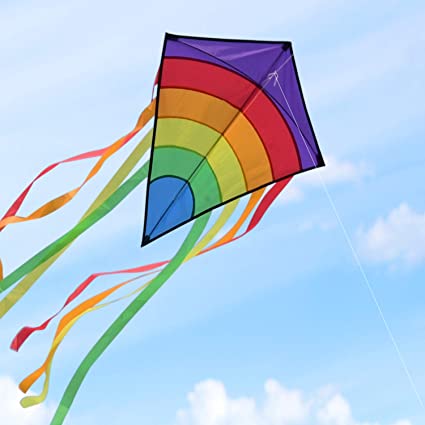 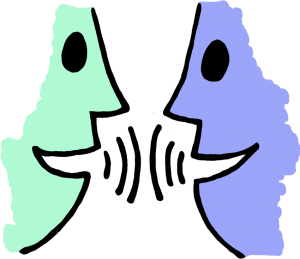 Tell your partner: Which one is correct?
What weather type is the text based on?

Wind                 Rain

Sun               Snow
The weather type the poem is based on is the wind because it says Wind on the Hill in the title.
X
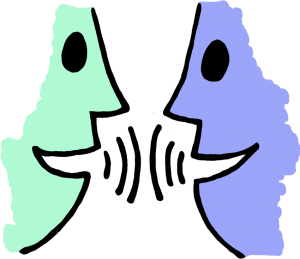 Tell your partner: What part of the poem do you like?
I like the part of the poem when…

because…
Main task
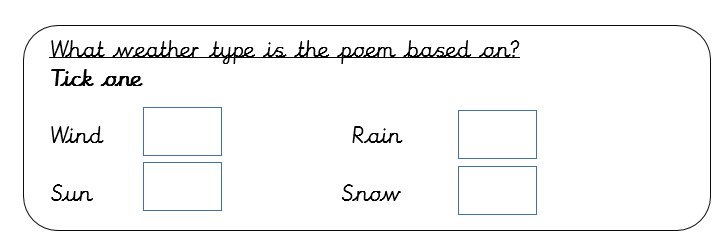 X
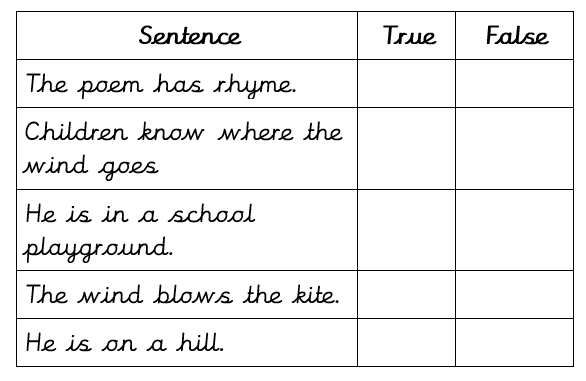 X
X
X
X
X
Lesson 2
Word detectives


Wind on the 
Hill 

By A.A.Milne
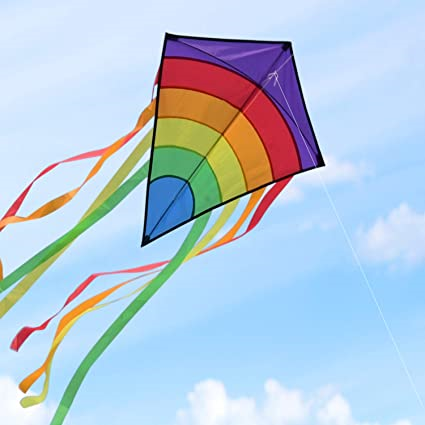 Steps to Success
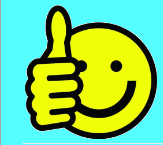 How do we understand what words mean?

Read the rest of the sentence to get context.
Use synonyms to explain what the word means.
Look for parts of the word you already know. Can you make any links?
Use a dictionary to find a definition.
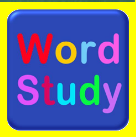 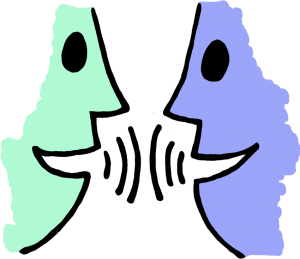 Tell your partner: How can we work out the meaning of a word?
We can use...
Read around the word
Use a dictionary
Use synonyms e.g. happy - excited

When I am reading the text, I want you to think about any words that you do not understand
Wind on the Hill

No one can tell me,
Nobody knows,
Where the wind comes from,
Where the wind goes.

It’s flying from somewhere
As fast as it can, 
I couldn’t keep up with it,
Not if I ran.

But if I stopped holding
The string of my kite,
It would blow with the wind
For a day and a night.

And then when I found it,
Wherever it blew,
I should know that the wind
Had been going there too.

So then I could tell them
Where the wind goes…
But where the wind comes from
Nobody knows.
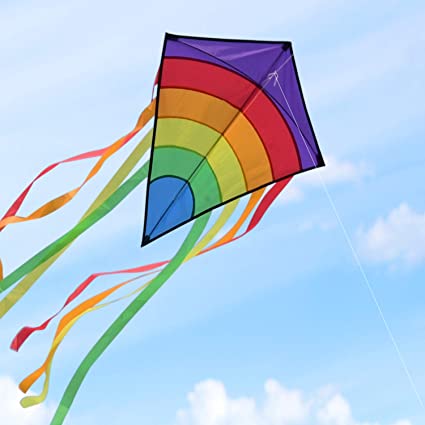 Tell your partner
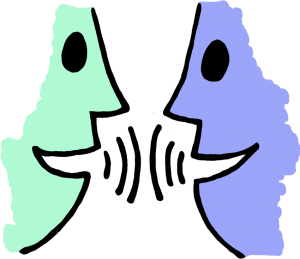 Find and copy a word that means quick.
Wind on the Hill

No one can tell me,
Nobody knows,
Where the wind comes from,
Where the wind goes.

It’s flying from somewhere
As fast as it can, 
I couldn’t keep up with it,
Not if I ran.

But if I stopped holding
The string of my kite,
It would blow with the wind
For a day and a night.

And then when I found it,
Wherever it blew,
I should know that the wind
Had been going there too.

So then I could tell them
Where the wind goes…
But where the wind comes from
Nobody knows.
fast
Main task
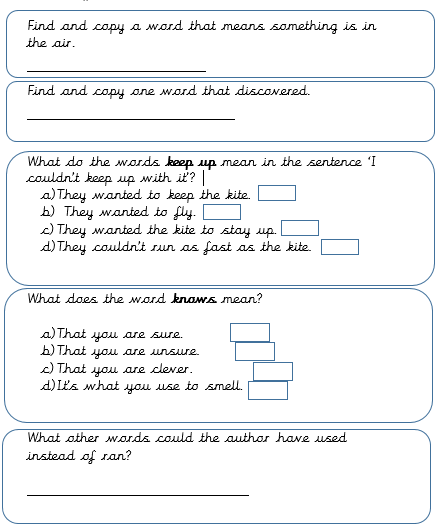 flying
found
X
X
Sprinted, jogged, dashed, raced, rushed.
Lesson 3
Rapid Retrieval


Wind on the 
Hill 

By A.A.Milne
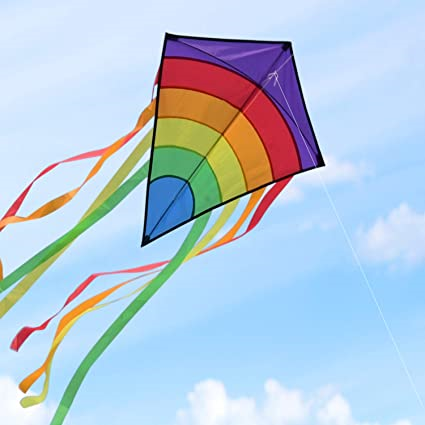 Steps to Success
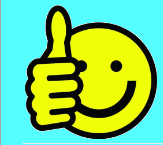 What makes a good retriever of information?

Think carefully about the question. Do you know the answer already?
Scan for keywords and read around that keyword.
Check the question. Does it want you to find a single word, a phrase or put the answer in your own words?
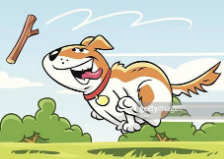 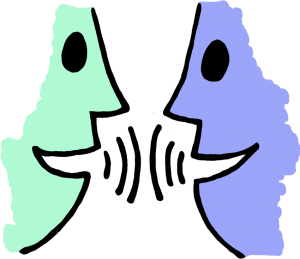 Tell your partner: How can we retrieve information from the text?
We need to...
Read the text carefully​Find the important information​Pick out the information in order to answer questions
Wind on the Hill

No one can tell me,
Nobody knows,
Where the wind comes from,
Where the wind goes.

It’s flying from somewhere
As fast as it can, 
I couldn’t keep up with it,
Not if I ran.

But if I stopped holding
The string of my kite,
It would blow with the wind
For a day and a night.

And then when I found it,
Wherever it blew,
I should know that the wind
Had been going there too.

So then I could tell them
Where the wind goes…
But where the wind comes from
Nobody knows.
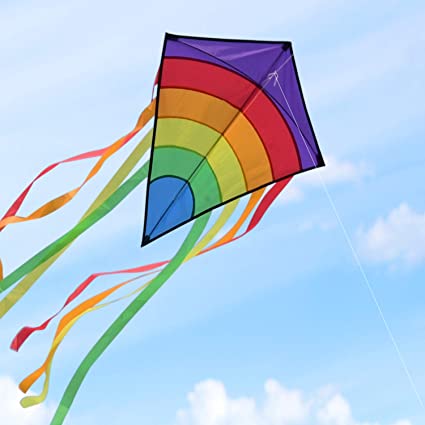 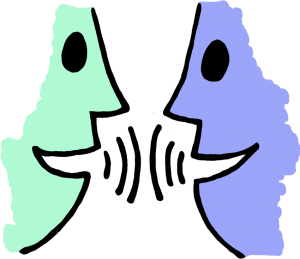 Tell your partner: How long would the kite fly for?
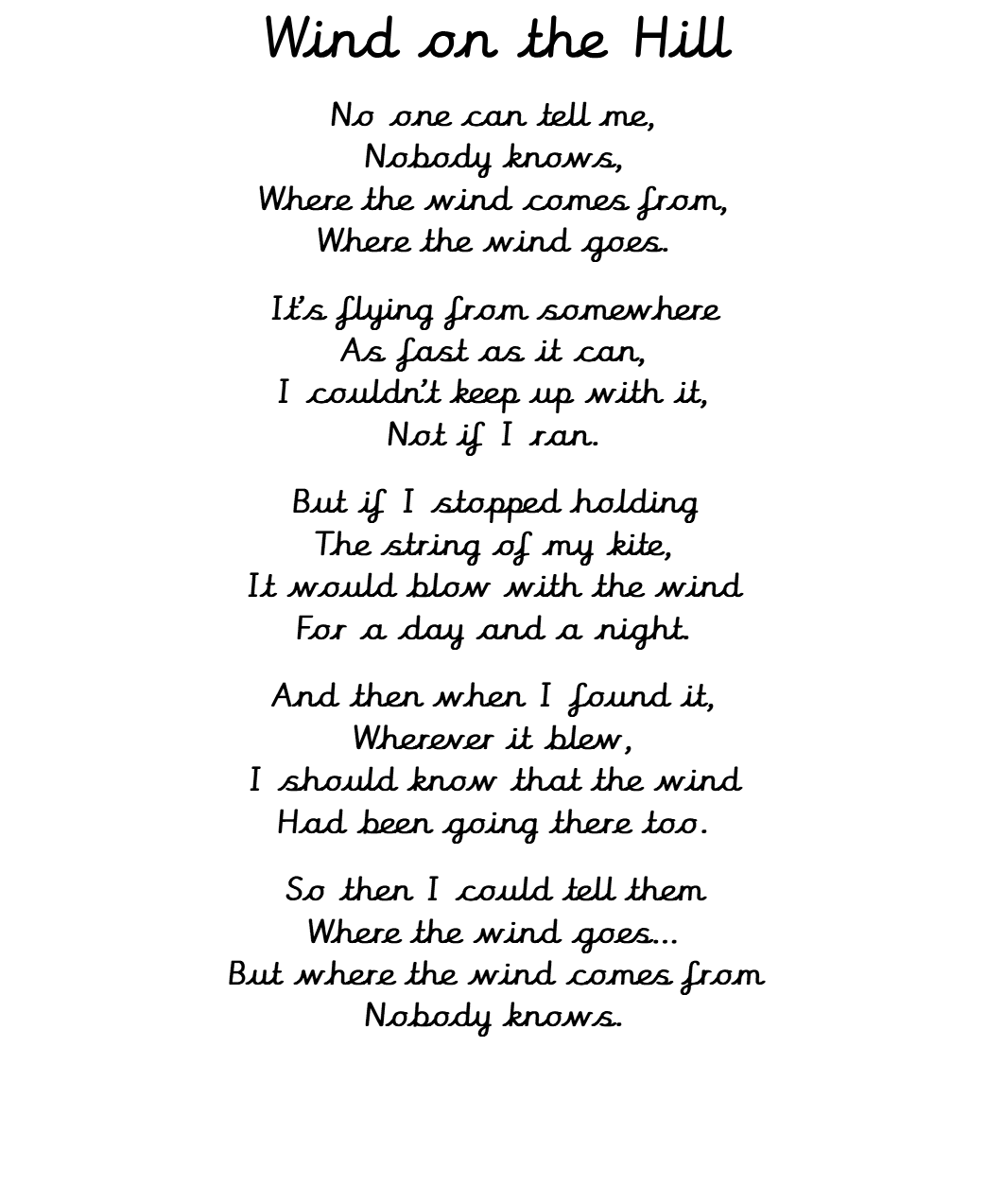 A day and a night.
Main task
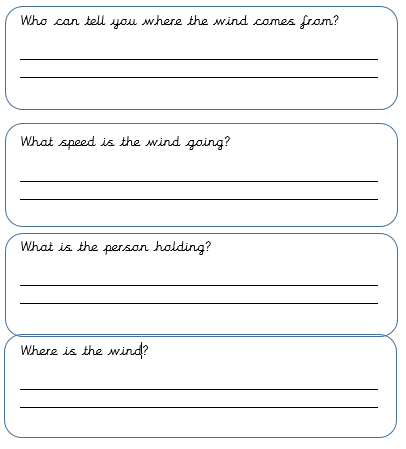 No one
As fast as it can
the string of a kite
On the hill
Lesson 4
Thinking Caps


Wind on the 
Hill 

By A.A.Milne
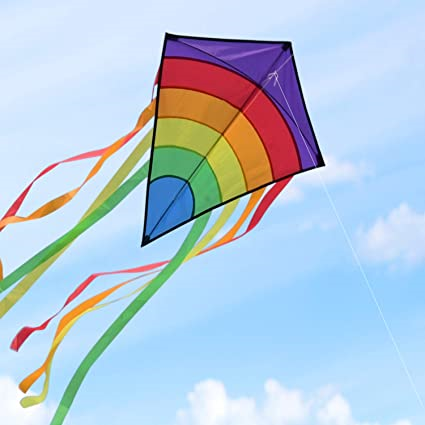 Steps to Success
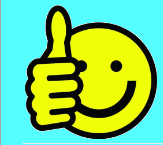 How can I use inference well?

Think about what you already know about the text – characters, plot, setting.
Check what the question needs from you. Is it an opinion?
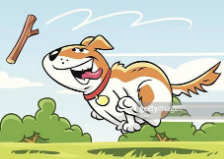 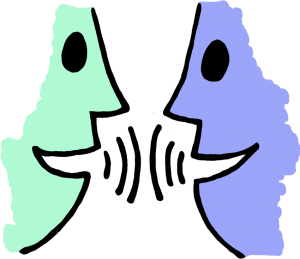 Tell your partner: How can we understand the characters/events in the poem?
Use clues from the text​ and make a sensible guess
Think about the setting and evets in the text
Think about how the characters are feeling
Wind on the Hill

No one can tell me,
Nobody knows,
Where the wind comes from,
Where the wind goes.

It’s flying from somewhere
As fast as it can, 
I couldn’t keep up with it,
Not if I ran.

But if I stopped holding
The string of my kite,
It would blow with the wind
For a day and a night.

And then when I found it,
Wherever it blew,
I should know that the wind
Had been going there too.

So then I could tell them
Where the wind goes…
But where the wind comes from
Nobody knows.
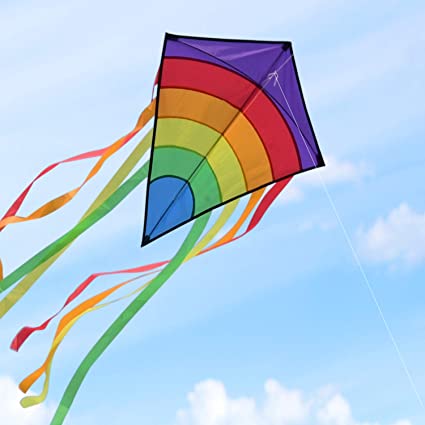 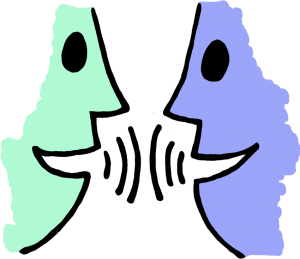 Tell your partner:
How do you feel about the poem? Do you like it or dislike it? Use the text to help support your answer.  


.
Main task
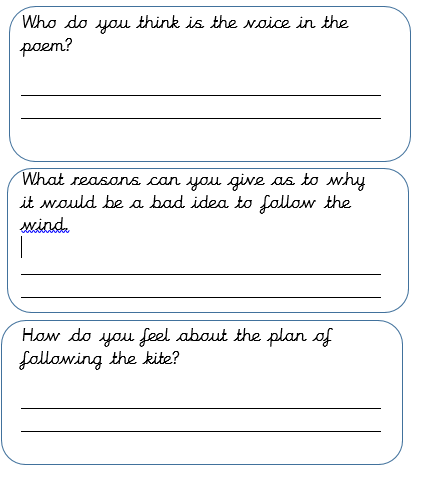 I think it is a young boy because he is flying a kite and he is wondering and curious.
You might not be able to keep up with the wind and might lose your kite.
I think that he might get lost and not be able to find his way home.
Lesson 5
Question of the week


Wind on the 
Hill 

By A.A.Milne
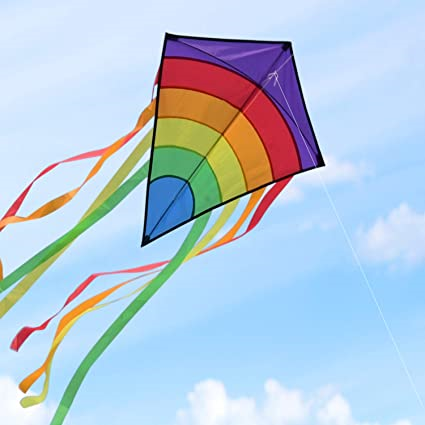 Wind on the Hill

No one can tell me,
Nobody knows,
Where the wind comes from,
Where the wind goes.

It’s flying from somewhere
As fast as it can, 
I couldn’t keep up with it,
Not if I ran.

But if I stopped holding
The string of my kite,
It would blow with the wind
For a day and a night.

And then when I found it,
Wherever it blew,
I should know that the wind
Had been going there too.

So then I could tell them
Where the wind goes…
But where the wind comes from
Nobody knows.
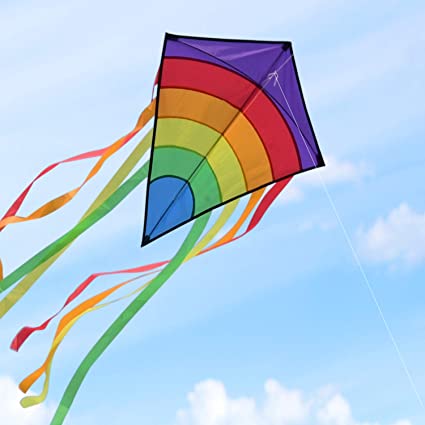 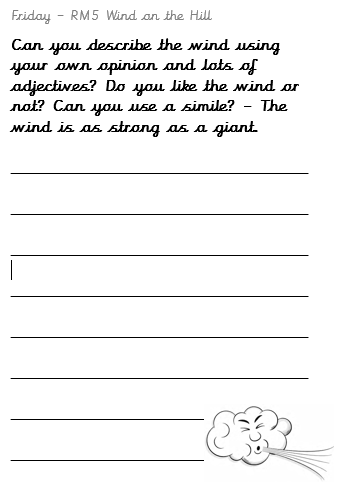 Sharing answers
Choose children to read out their poem and share with the class.